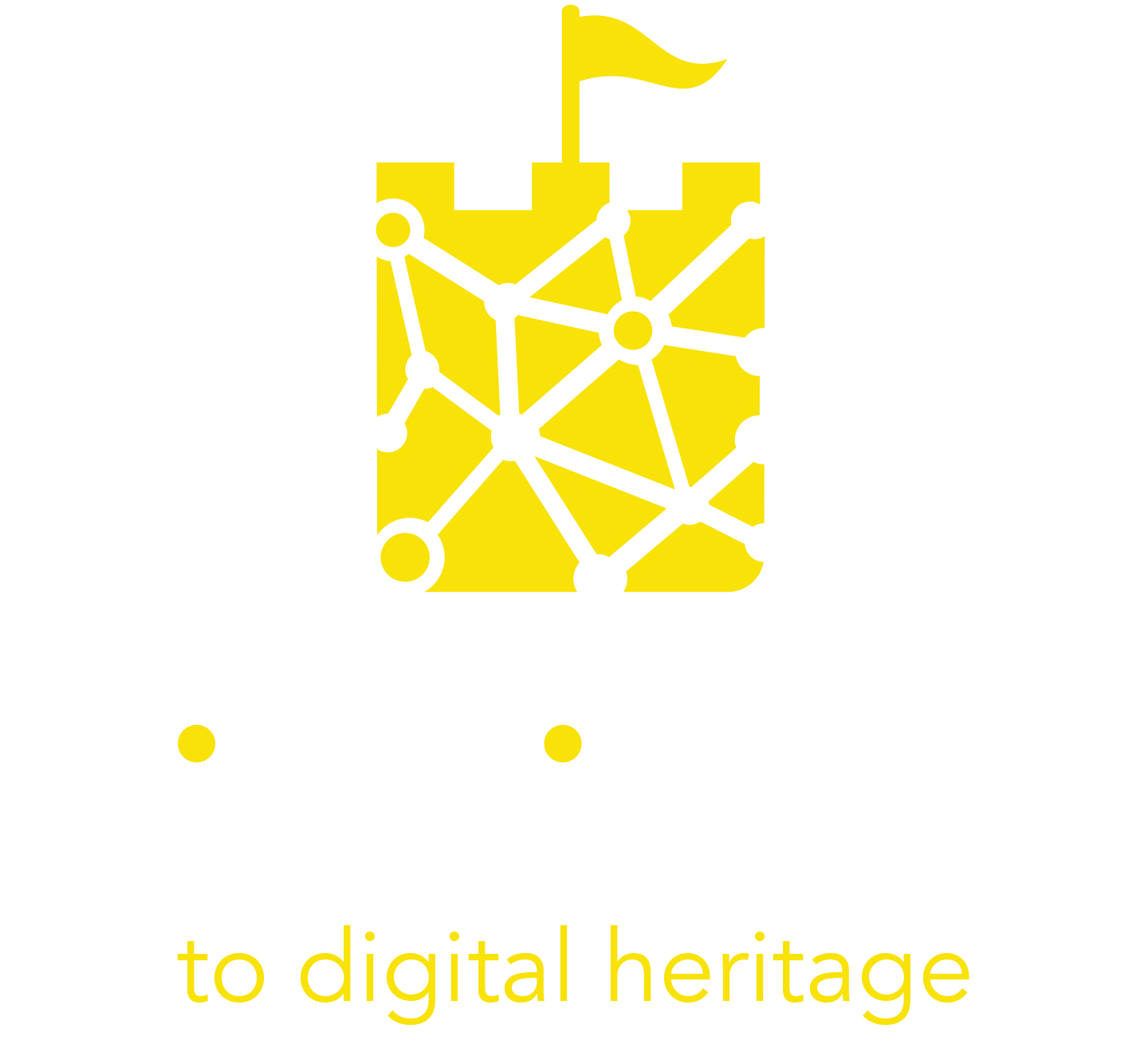 Ενότητα 7
Καμβάς εμπειρίας βιώσιμου τουρισμού
Ο καμβάς της εμπειρίας βιώσιμου τουρισμού
Ο καμβάς της εμπειρίας του βιωματικού τουρισμού είναι ένα στρατηγικό εργαλείο που χρησιμοποιείται για την οπτική ανάπτυξη της εμπειρίας του επισκέπτη. Στόχος είναι ο εύκολος καθορισμός της κύριας ιδέας και των βασικών δραστηριοτήτων της προσφερόμενης εμπειρίας. Με τη χρήση του θα μπορέσετε να οπτικοποιήσετε την ιστορία σας με απλό και κατανοητό τρόπο και να εξερευνήσετε ένα νέο μοντέλο σχεδιασμού εμπειριών. 
Πρόκειται για ένα έγγραφο μίας σελίδας που περιλαμβάνει τα βασικά στοιχεία του σχεδιασμού της εμπειρίας εμβυθιστικού τουρισμού με συνεκτικό τρόπο. Έχει σχεδιαστεί για να αντικατοπτρίζει όσα έχετε μάθει σε όλο αυτό το μάθημα.
Ο καμβάς της εμπειρίας του βιωματικού τουρισμού βασίζεται σε 9 βασικά στοιχεία:

Κοινό
Πολιτιστική κληρονομιά
Μέσα ενημέρωσης
Δεδομένα
Διαγωνισμός
Μείγμα μέσων ενημέρωσης
Συνεργασίες & συνέργειες
Αναγνώριση & υπέρβαση των εμποδίων
Βιωσιμότητα 

Τα στοιχεία αυτά είναι οι κύριες πτυχές που πρέπει να λάβετε υπόψη σας κατά το σχεδιασμό μιας καθηλωτικής ψηφιακής τουριστικής εμπειρίας.
Η συμπλήρωση του καμβά δεν απαιτεί μακροσκελείς περιγραφές, αλλά απαιτεί έναν προβληματισμό σχετικά με τα σημαντικά σημεία που πρέπει να ληφθούν υπόψη κατά την ανάπτυξη μιας ψηφιακής πολιτιστικής εμπειρίας. Είναι πιο αποτελεσματική όταν χρησιμοποιείται για καταιγισμό ιδεών και για την προώθηση της συζήτησης εντός της ομάδας εργασίας. Τέλος, μπορεί να είναι χρήσιμο για την οπτική παρουσίαση της ιδέας σε άλλους κατά τη φάση της ανάπτυξης.
ΜΑΘΕΤΕ ΠΕΡΙΣΣΟΤΕΡΑ
Υφιστάμενα εμπόδια
Κοινό-στόχος
Πολιτιστική κληρονομιά
Δημογραφικά στοιχεία
Ανάγκες 
Ταξιδιωτικό κίνητρο
Μακροκατηγορία πολιτιστικών επισκεπτών
Σχέση με την ψηφιακή τεχνολογία
Σχετικά με το
Προκλήσεις ερμηνείας
Ποιο συναίσθημα / νόημα θέλετε να μεταδώσετε
Ιστορία που πρέπει να ειπωθεί σε μία πρόταση
Έμπνευση
Όραμα & στρατηγική
Δεξιότητες
Πόροι
Εμπιστοσύνη με την τεχνολογία
Βασικά στοιχεία
Δεδομένα
Εκτεταμένη εμπειρία
Αλληλεπίδραση πριν από την εμπειρία
Διαδραστικά χαρακτηριστικά κατά τη διάρκεια της εμπειρίας
Δραστηριότητες παρακολούθησης μετά την εμπειρία
Μοναδική πρόταση αξίας
Αφήγηση ιστοριών
Συναρπαστικές στιγμές
Τεχνολογικά στοιχεία
Παραγόμενα δεδομένα
Αποθηκευμένα δεδομένα
Χρήση δεδομένων
Μείγμα μέσων ενημέρωσης
Βιωσιμότητα
Συνεργασίες & συνέργειες
Μέσα κοινωνικής δικτύωσης και UGC (Facebook, Instagram, Tik tok κ.λπ.)
Πληρωμένα μέσα ενημέρωσης (π.χ. διαφήμιση)
ιδιόκτητα μέσα ενημέρωσης (π.χ. δικτυακός τόπος)
Κοινωνικός αντίκτυπος 
Μοντέλο εσόδων
Δικαιώματα πνευματικής ιδιοκτησίας
Βασικοί εταίροι σε τοπικό/εθνικό επίπεδο (π.χ. πάροχοι τεχνικών υπηρεσιών/περιεχομένου, τοπικοί φορείς παροχής τουριστικών υπηρεσιών)